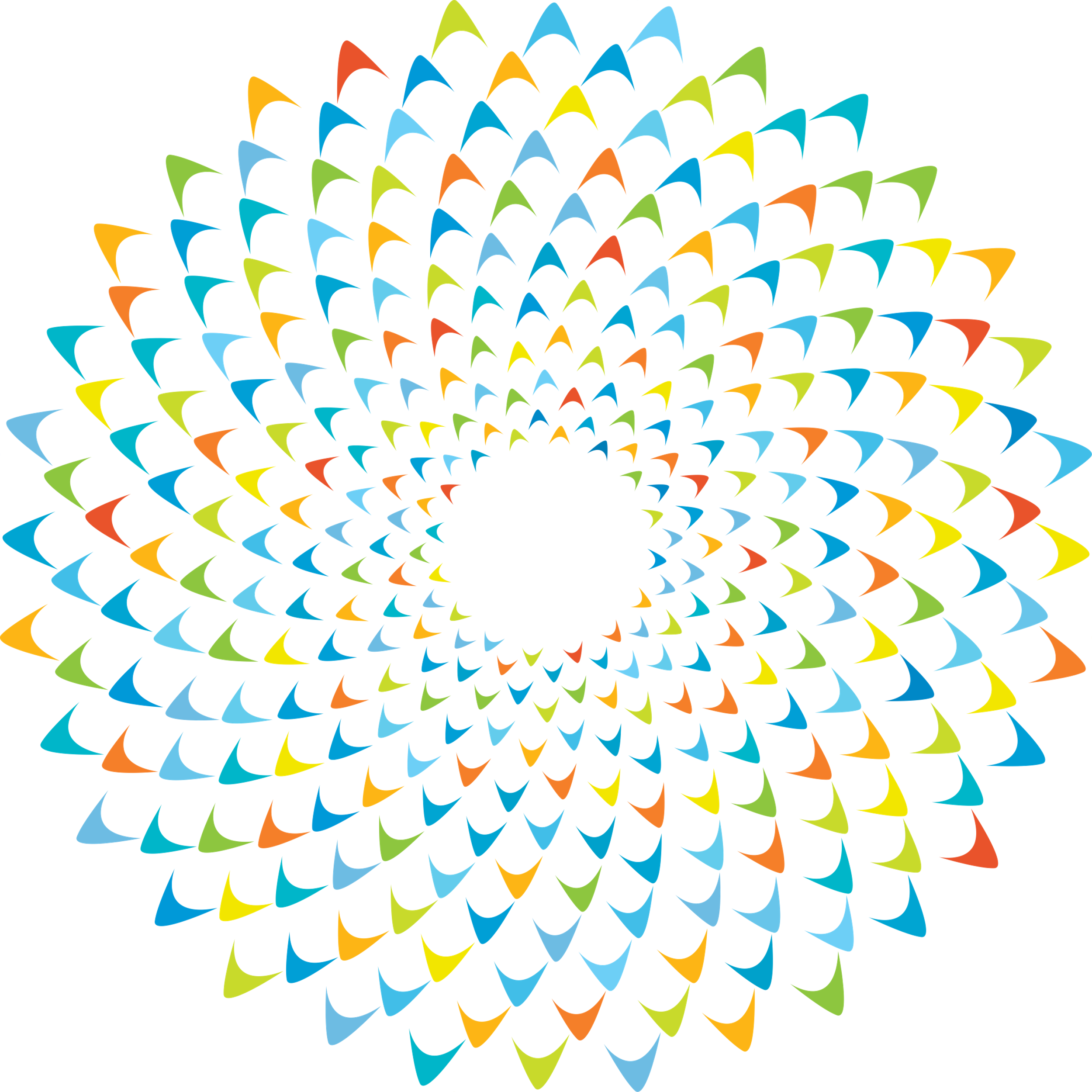 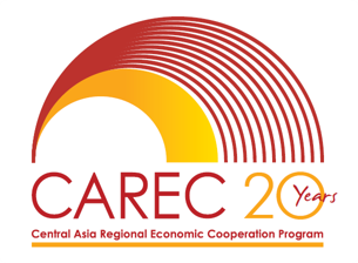 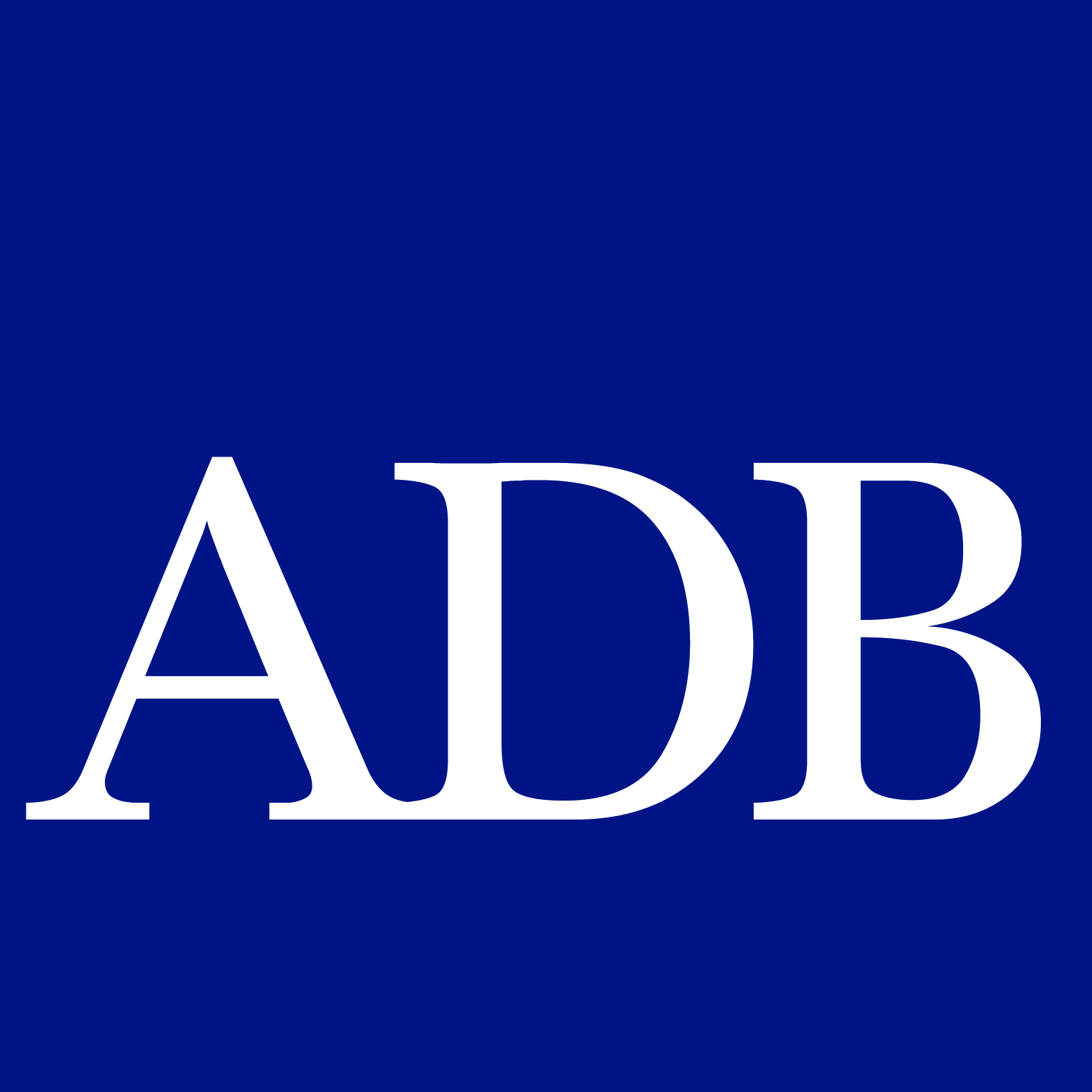 Сессия 4 Разработка решений в области адаптации к изменениям климата Финансирование и инновации
Г-жа Кэтлин Анне. К. Кобаллес
Специалист по изменениям климата, АБР
Стамбул, 12 августа 2022 г.
Задачи
На сессии 4 будут обсуждены следующие вопросы:
влияние изменений климата в секторе сельского хозяйства и продовольственная безопасность 
приоритетные стратегии адаптации и смягчения последствий изменений климата в определяемых на национальном уровне вкладах (ОНУВ)  
практические подходы и меры по построению устойчивого к климату сельскохозяйственного сектора
роль регионального сотрудничества, партнеров по развитию и частного сектора ЦАРЭС в ускорении климатических действий в секторе сельского хозяйства
2
Уязвимости стран ЦАРЭС и влияние на изменения климата
3
Приоритеты ОНУВ в странах ЦАРЭС: Сельское хозяйство и водные ресурсы
Приоритеты ОНУВ в странах ЦАРЭС: Сельское хозяйство и водные ресурсы
Климатические обязательства АБР
Совокупное климатическое финансирование из ресурсов АБР в размере не менее 100 миллиардов долларов в 2019-2030 гг.

75% от числа утвержденных операций будут поддерживать климат к 2030 г. 

Совокупное финансирование мер адаптации в размере 9 миллиардов долларов с 2019 по 2024 гг. и 34 миллиарда с 2019 по 2030 гг.  

Полное соответствие суверенных операций Парижскому соглашению к 1 июля 2023 г.  Соответствие 85% не суверенных операций к 1 июля 2023 г. и полное соответствие с 1 июля 2025 г.
6
Текущие операции АБР, связанные с климатом
Цифровые решения для улучшения сельскохозяйственных цепей добавленной стоимости (REG включая PAR и TAJ)
Поддержка цифровизации сектора животноводства (текущий) и создание цифровой платформы продовольственной безопасности/наличия продовольствия (планируется)

Повышение климатической стойкости в бассейне реки Пяндж (TAJ)
Подготовка исследования влияния изменений климата на сельские системы жизнеобеспечения, особенно в отношении женщин и уязвимых групп
Подготовка двух инвестиционных проектов: (а) Проект адаптации к изменениям климата (2024) и (б) Проект повышения производительности сельского сектора (2025)

Проект инфраструктуры цепей добавленной стоимости в области растениеводства (UZB)
Улучшение переработки высококачественной продукции растениеводства для внутреннего и экспортного рынков

Проект развития цепей добавленной стоимости в области животноводства (UZB)
Финансирование субкредитов для бизнеса в области животноводства (молочная продукция, птица, корма, пчеловодство, рыболовство)
Модернизация ветеринарных служб через частных поставщиков
7
Текущие операции АБР, связанные с климатом
Построение климатической устойчивости через планирование адаптации в бассейне Желтой реки (КНР)
Поддержка целостного планирования адаптации к изменениям климата

Проект по управлению водными ресурсами в бассейне реки Пяндж (TAJ)
усиление управления водными ресурсами, модернизация и обеспечение климатической устойчивости ирригационной и дренажной инфраструктуры, наращивание потенциала в области управления фермерским хозяйством и водными ресурсами

Национальный проект по управлению рисками стихийных бедствий (TAJ)
поддерживает усилия правительства в области сокращения экономических потерь в связи с природными угрозами, и в области внедрения управления рисками стихийных бедствий (DRM) в планирование развития
закладывает фундамент для создания устойчивого институционального и финансового механизма, который позволит Таджикистану эффективно бороться со стихийными бедствиями в долгосрочной перспективе

Проект климато-адаптивного управления водными ресурсами  (UZB)
Модернизация ирригационных субпроектов для улучшения адаптации к изменениям климата
Модернизация основных каналов, подходы/технологии экономии воды на фермах, наращивание институционального потенциала
8
[Speaker Notes: 2nd bullet - first gender equity themed irrigation and drainage (I&D) investment of ADB in Tajikistan. Aims to enhance climate resilience, water productivity, and the income of female and male farmers by modernizing selected areas of the Yovon I&D system, located in Khatlon province of the lower Vakhsh river basin. The project will introduce (i) climate- and disaster-resilient modernization of prioritized I&D infrastructure, (ii) streamlined institutions and systems for effective planning and operation and maintenance (O&M) of I&D infrastructure, and (iii) policies and strategies for gender equality to enhance women's participation in land and water management.]
Будущие планы и приоритеты
Программа развития учитывающего изменения климата сектора ирригации (GEO)
Модернизация ирригационной системы и демонстрация инновационных систем сельскохозяйственного производства

Оценка климатических рисков в бассейне реки Амударья (UZB)
Определение областей для инвестиций для снижения уязвимости перед лицом изменений климата и построения долгосрочной устойчивости (поддерживает ОНУВ, Концепцию развития водного сектора, Стратегию перехода Республики Узбекистан к зеленой экономике на 2019-2020 гг.).
Краткое изложений стратегий ОНУВ в странах ЦАРЭС: сельское хозяйство и вода
Управление агробизнесом
Продвижение учитывающего изменения климата сельскохозяйственного импорта и управления (включая управление удобрениями) 
Улучшение управления в животноводстве

Развитие инфраструктуры
Ирригационная инфраструктура
Управление водными ресурсами

Инновационное финансирование
Продвижение учитывающих изменения климата финансовых услуг и продуктов

Наращивание потенциала
Повышение информированности и развитие политики
10
Вопросы для обсуждения
На основании ОНУВ стран, как может платформа ЦАРЭС помочь в ускорении действий в секторе сельского хозяйства на региональном уровне? В чем заключаются кратко-, средне- и долгосрочные приоритеты?

Какой вы видите роль партнеров по развитию и финансовых институтов в поддержке приоритетов ОНУВ?
11